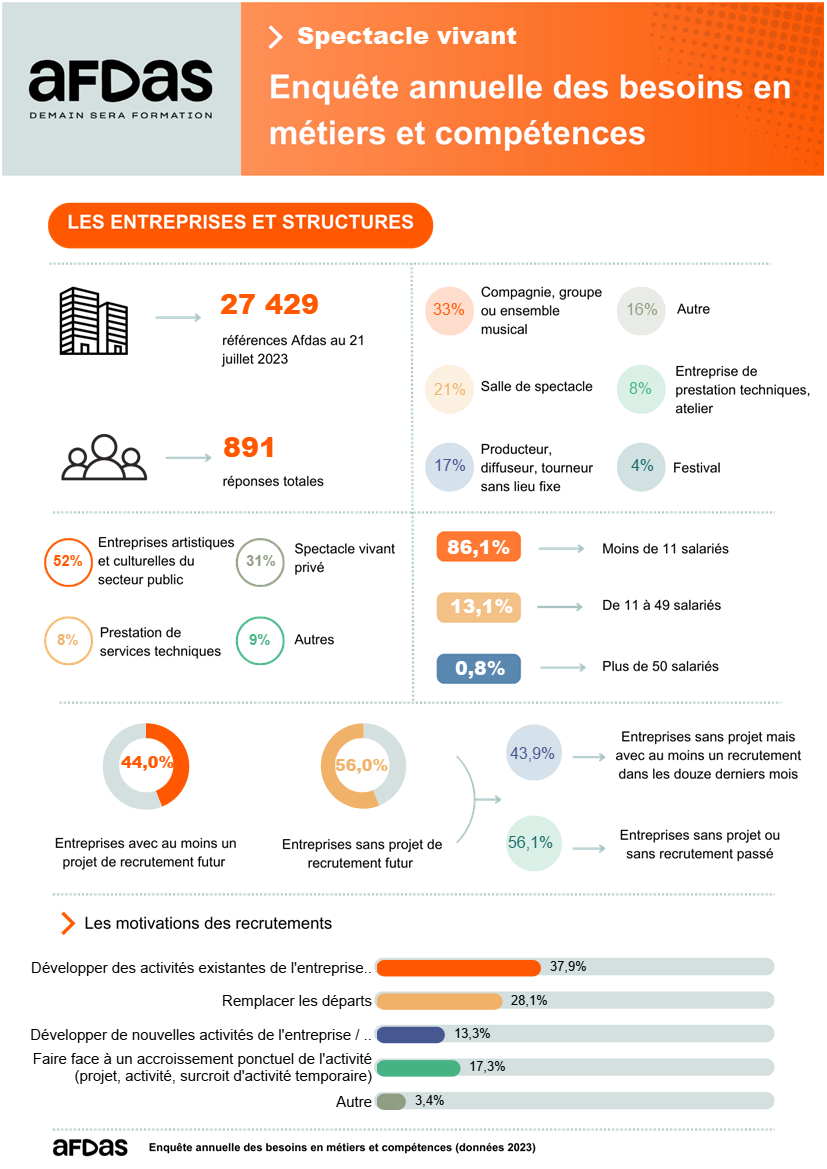 34%
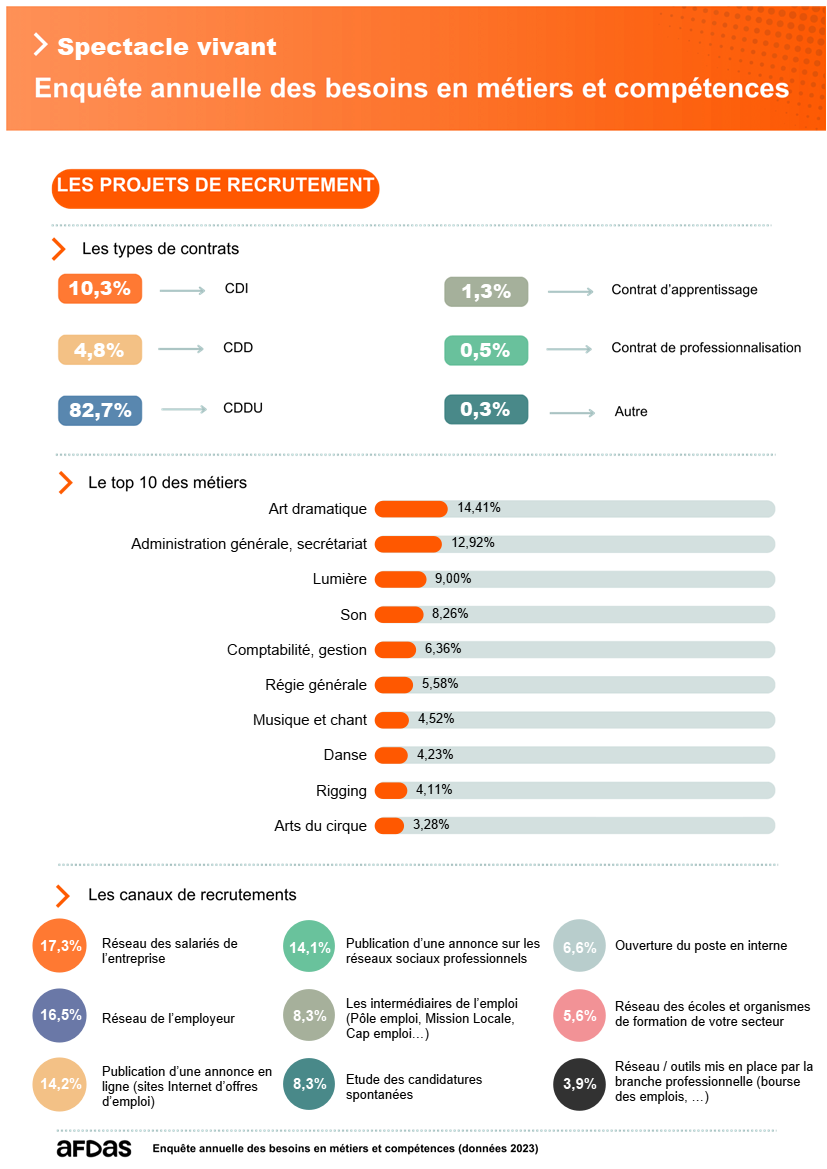 0,4
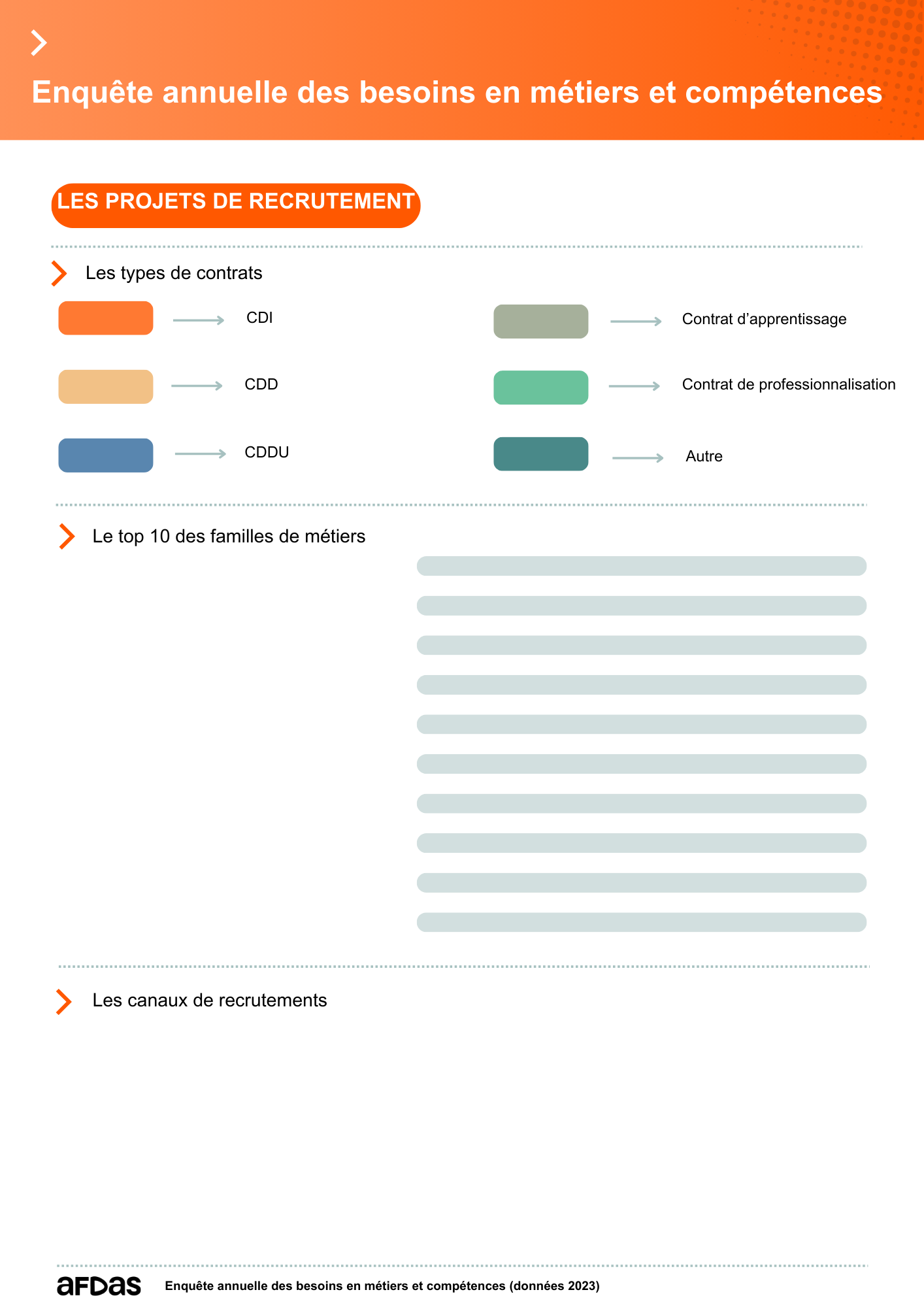 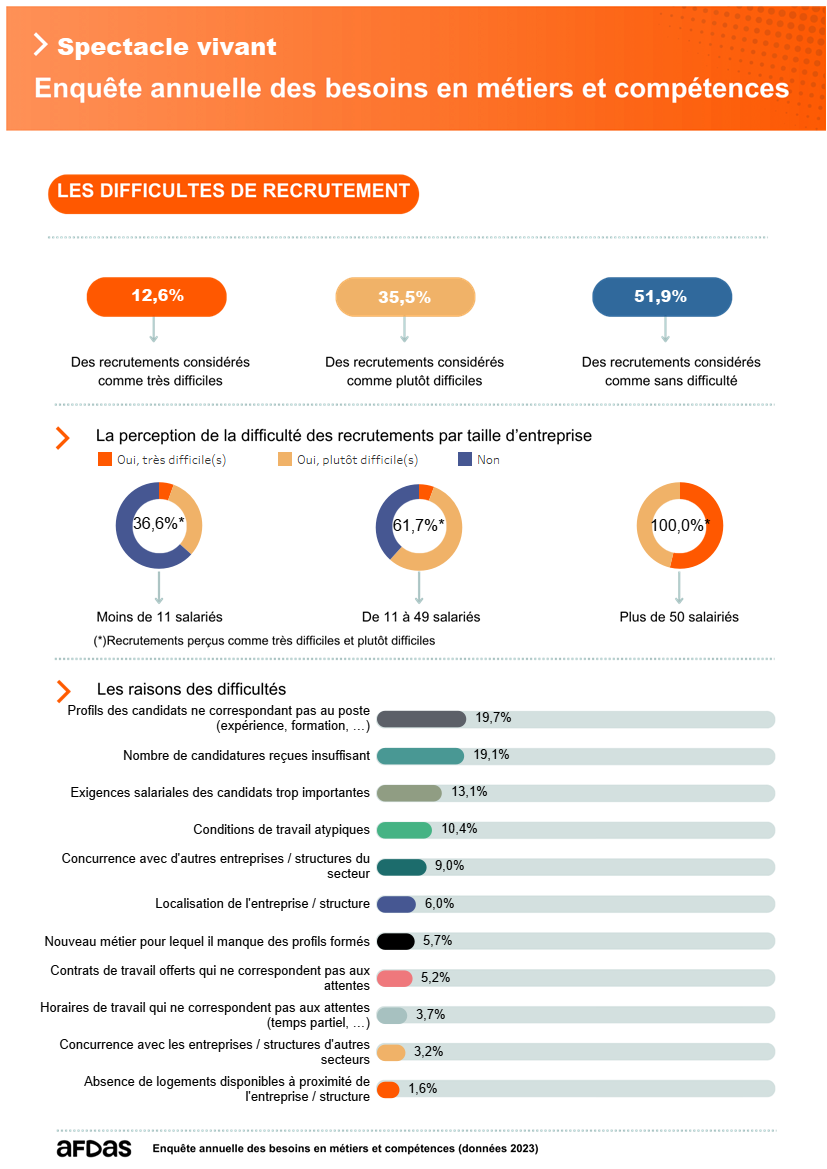 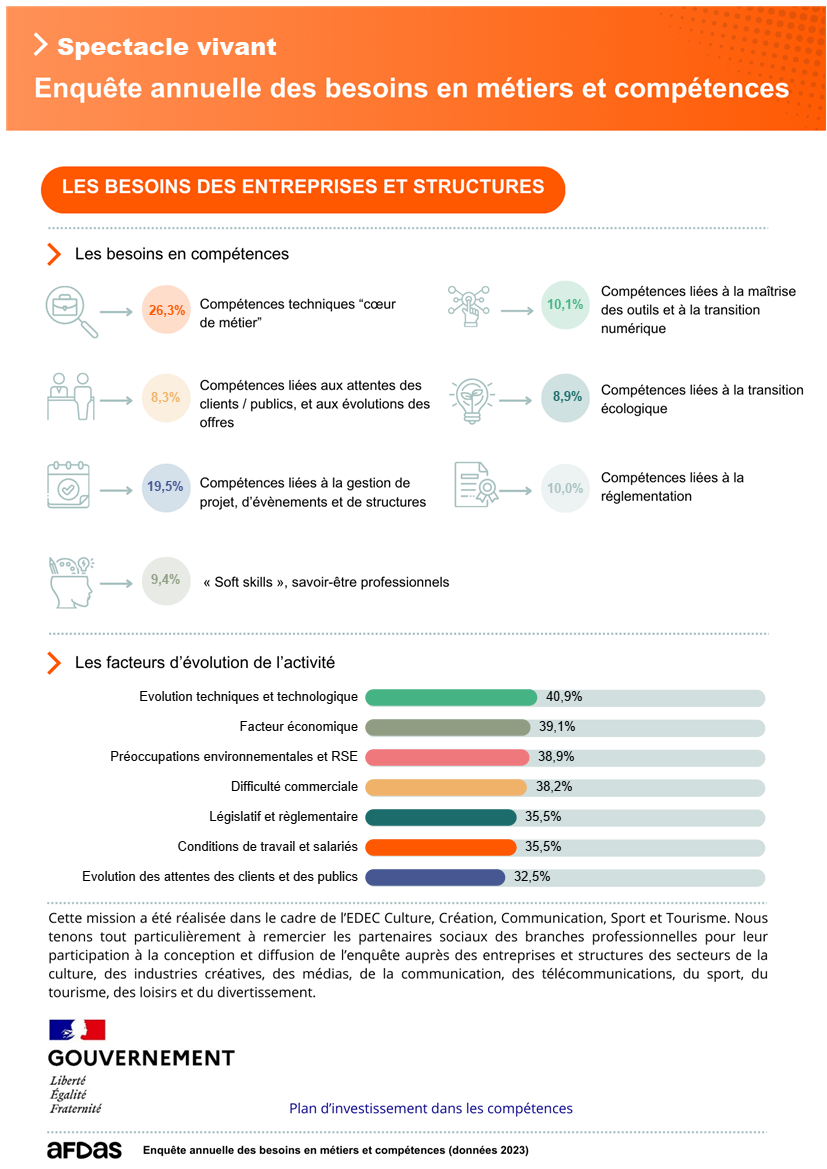 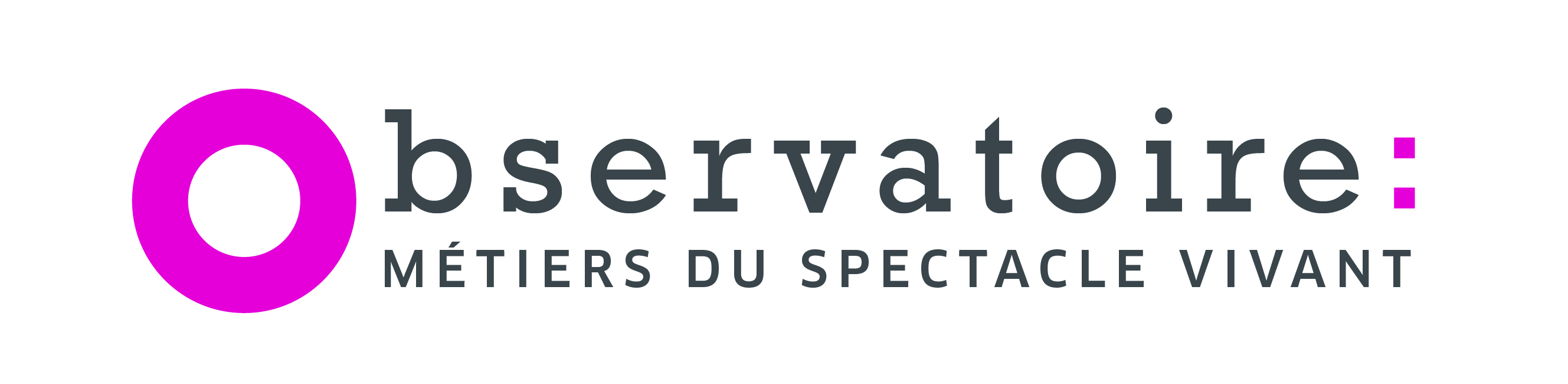